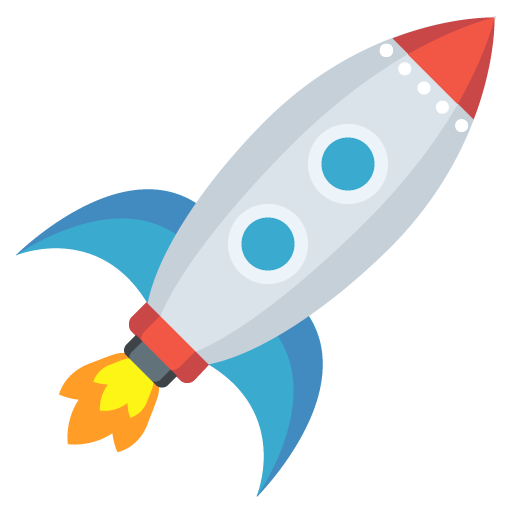 Rudimentary Rockets
Lauren Koch
Calculates the flight path of a simple model rocket launched from a planet
Rocket parameters: rocket mass, fuel mass, burn rate, velocity of fuel ejection, drag coefficient, reference area
Planet parameters: mass, radius, molar mass of atmosphere, average temperature, surface pressure
Variations on the Runge-Kutta method are applied for each stage
Stage 1
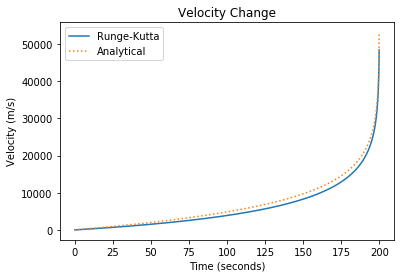 Proceeds until fuel is exhausted
dvdt = (Fth – Fg – Fd)/M(t)
Compared against the Tsiolkovsky rocket equation
Stage 2
Proceeds until maximum vertical height is achieved
dvdt = (-Fg – Fd)/M
Stage 3
Proceeds until the rocket returns to the ground
dvdt = (-Fg + Fd)/M
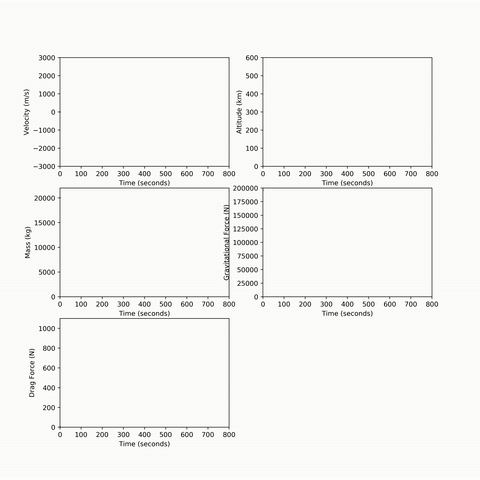 Rocket parameters
10,000 kg rocket
10,000 kg fuel
100 kg/s burn rate
7000 m/s fuel ejection velocity
0.5 drag coefficient
10 m2 reference area

Planet parameters (Earth)
0.0286 molar mass of atmospheric gas
282.32 K average temperature
101,325 Pascal surface pressure